Escuela Normal de Educación 
Preescolar
Licenciatura en educación preescolar

Segundo semestre
Collage sobre las 12 formas básicas de enseñar
1.A

Alumnas: Jazmin azucena De la cruz Sánchez #6, Claudia Mata Rodriguez #13, Mayela Abigail Moncada Cadena #14
Materia: Observación y analisis de practicas y contextos escolares
Maestra: Oralia Gabriela Palmares Villarreal
COMPETENCIAS UNIDAD II:
Integra recursos de la investigación educativa para enriquecer su practica profesional, expresando su interés por el conocimiento, la ciencia y la mejora de la educación.
Actúa de manera ética ante la diversidad de situaciones que se presentan en la practica profesional.

Saltillo, Coahuila de Zaragoza                                                                                                   18 de marzo del 2020
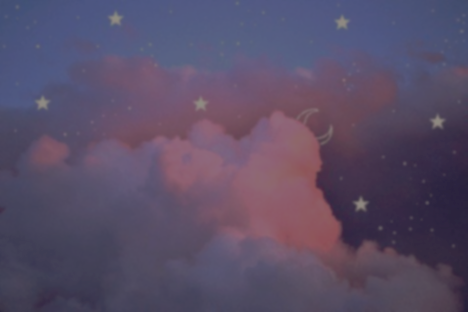 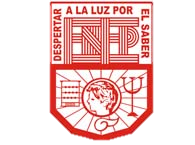 12 formas basicas de enseñarhans aebli
Forma básica 1: Narrar y Referir
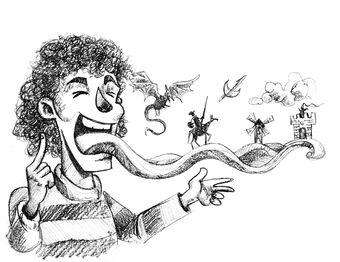 El narrar es primordial para encontrarse. Cuando se escucha a alguien referirse a una larga historia, no solo se escucha el relato sino tambien a la persona que lo cuenta.
La novedad y la sorpresa producen tensión emocional. El conocimiento de algunos acontecimientos hace posible una comprensión sin problemas.
Una narración resulta viva cuando se brota de la representación viva del narrador, cuando este evoca en si mismo imágenes llenas de vida.
Leer en voz alta ante la clase es una de las primeras aproximaciones ideal de la narración hecha por uno mismo.
Lo que hace que una narración resulte atractiva son los matices de emociones, sentimientos y valores que la acompañan.
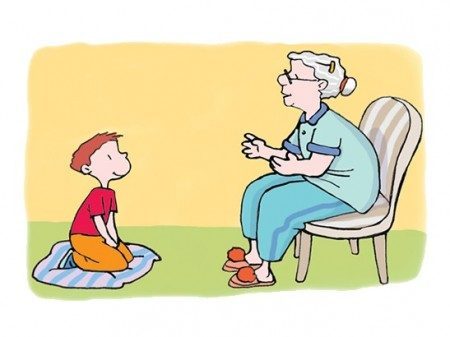 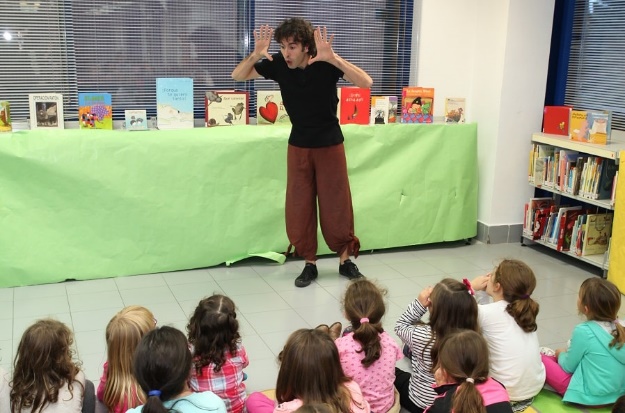 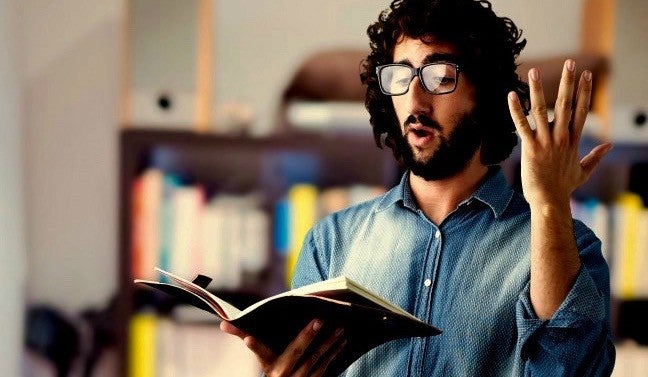 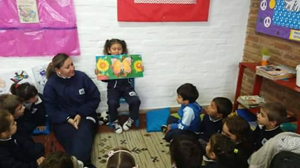 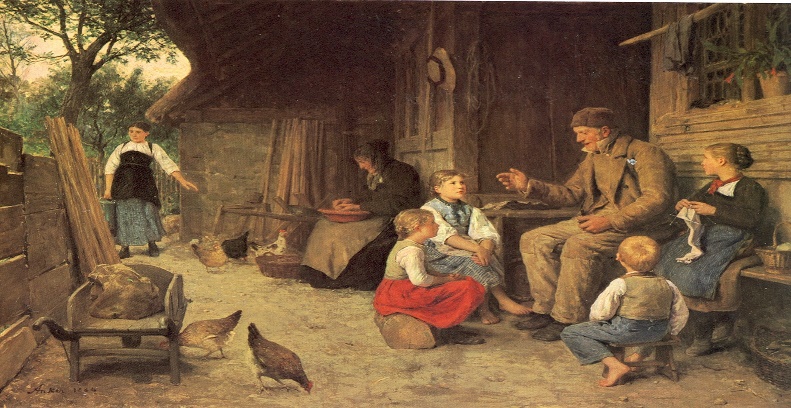 Forma básica 2: Mostrar
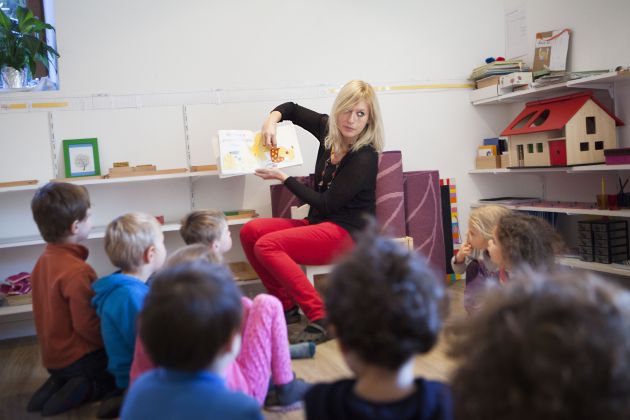 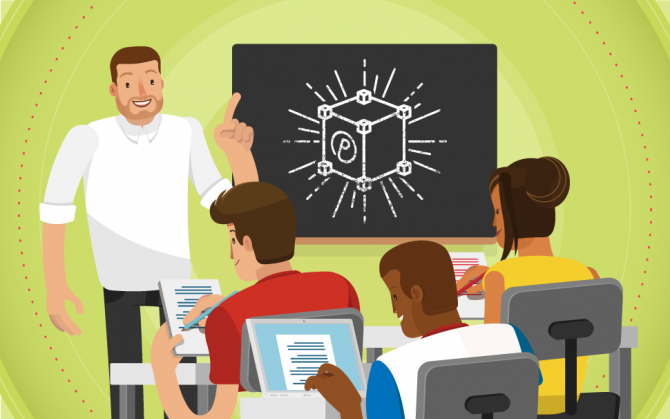 Desempeña un papel fundamental en toda aquellas materias en las que se trata de adquirir habilidades.

Regla numero 1: Cuando muestres algo, procura que los alumnos presten atención.

Regla numero 2: mostrar despacio, de modo claro y repetidamente.
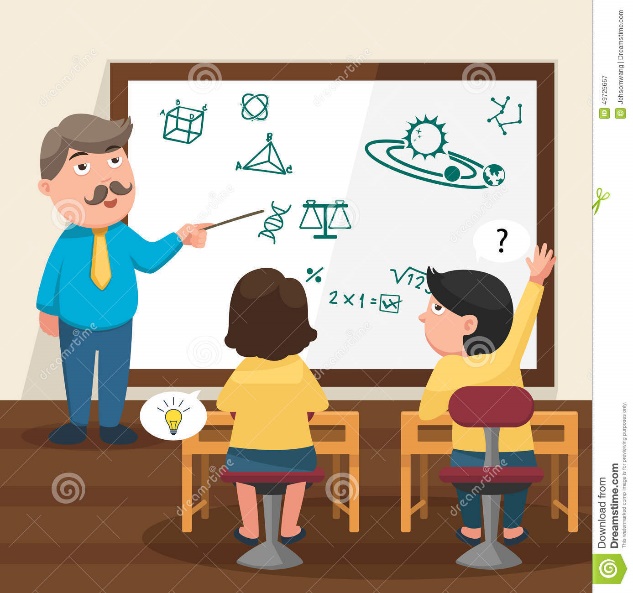 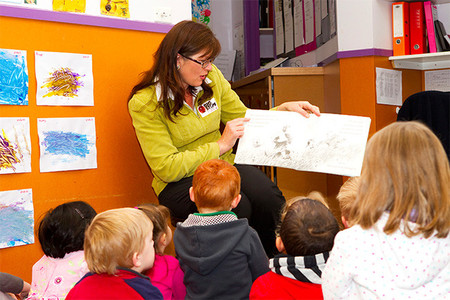 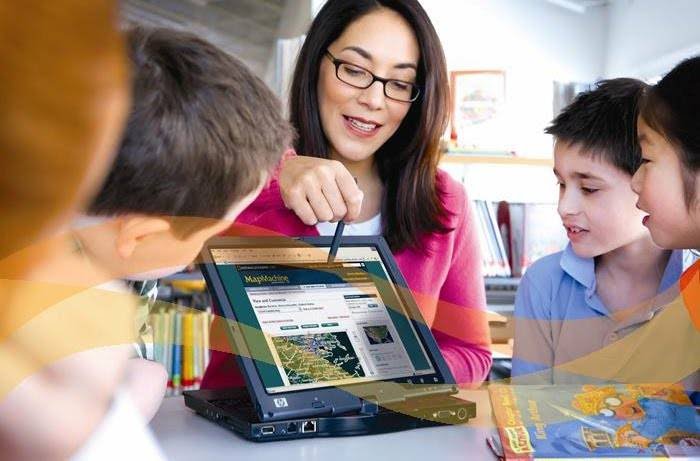 Forma básica 3: Contemplar y Observar
Son procesos internos que se producen con mucha rapidez. 
Los niños y los adolescentes aprender a ver y a oír.
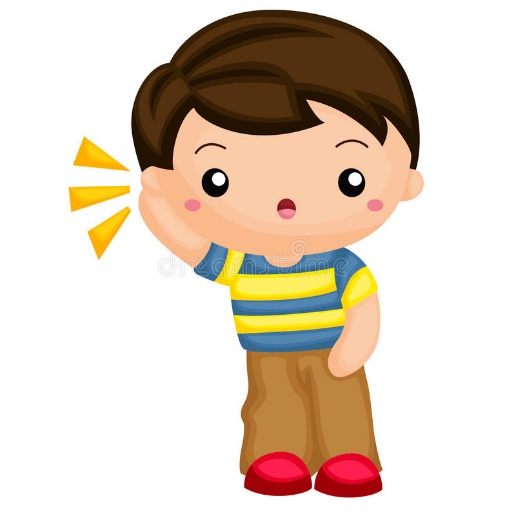 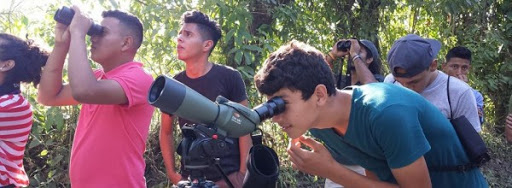 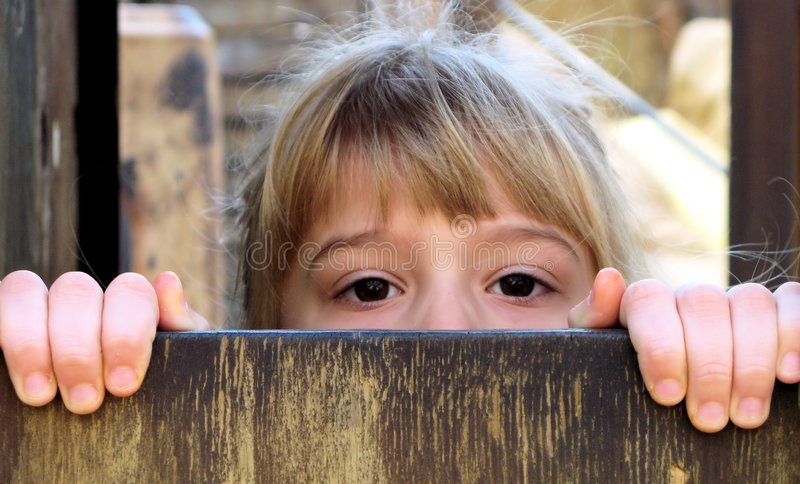 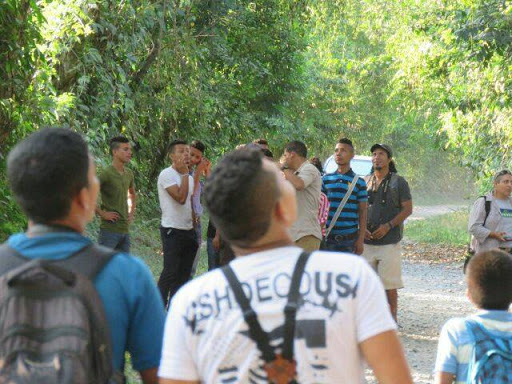 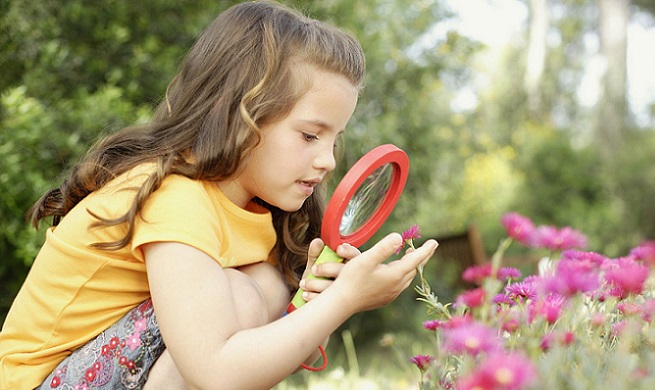 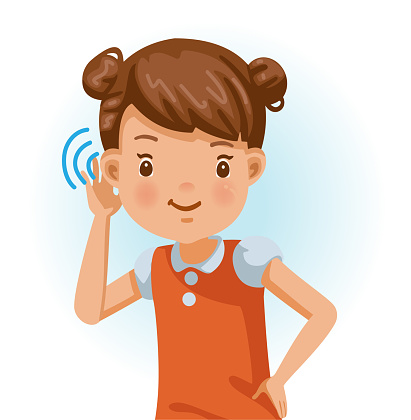 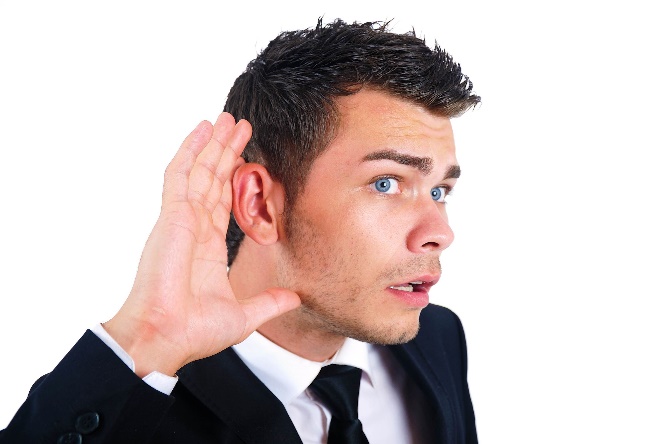 Forma básica 4: Leer con los alumnos
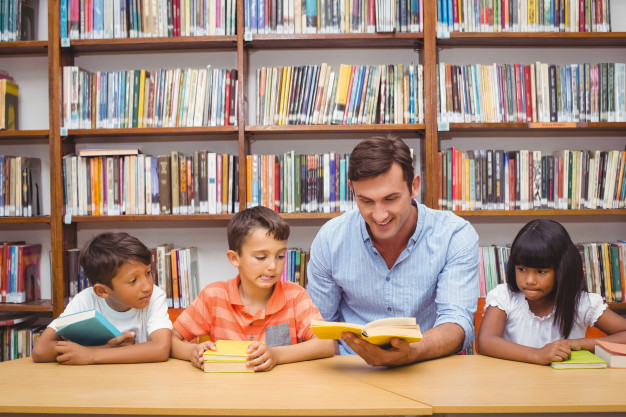 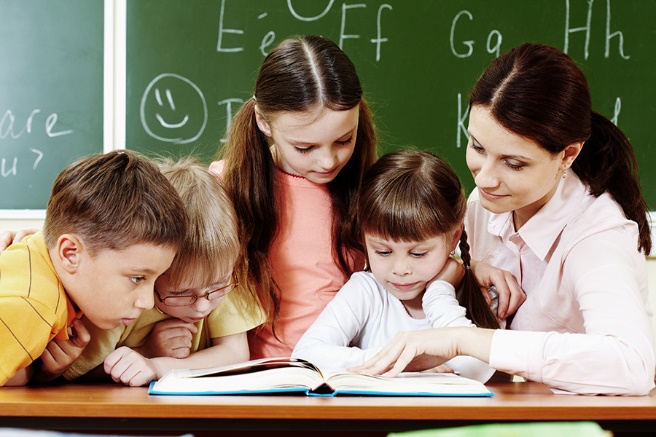 Cuando se lee con el alumno este puede aprender constantemente en dos planos: en el plano del contenido y en el plano metodológico. Lo cual significa que por una parte extrae el texto que lee informaciones específicas y la aplica de lo leído.

La orientacion por parte del maestro debe ser constantemente en dos planos distintos: por un lado ayudando a los alumnos a comprender y asimilar contenidos, por otro lado conducirles a adquirir las técnicas y métodos de tratamiento autónomo de textos, al almacenamiento y la reproducción.
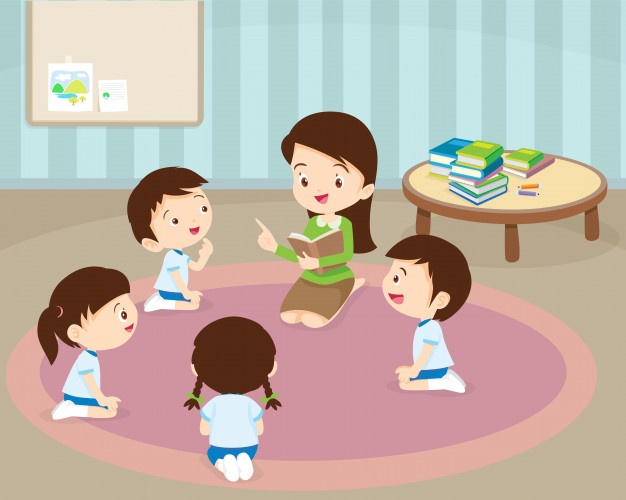 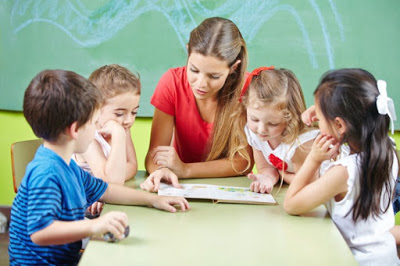 Forma básica 5: Escribir y redactar textos
TEXTOS EXPOSITIVOS
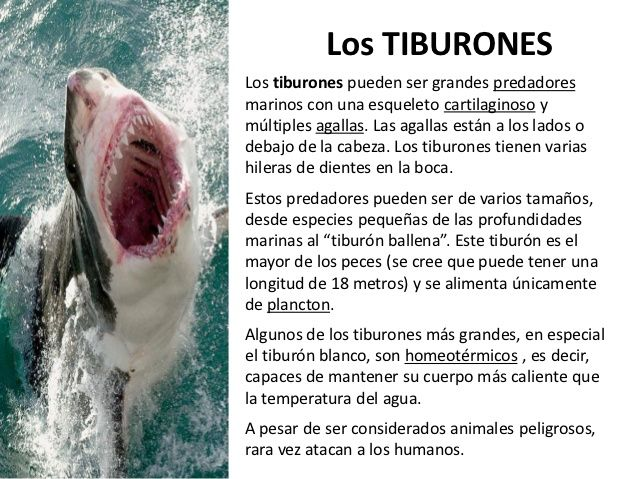 TEXTOS QUE DESPIERTAN EL INTERES
Redactar significa formular textos que el lector logre entender
Los textos expositivos nos proporcionan una imagen de una parcela de mundo
Textos para despertar el interés. En esta categoría se incluyen los de carácter publicitario y las ofertas. 
En las esferas política y social, las convocatorias aspiran a lograr: ayuda para alguna obra benéfica, votos de los ciudadanos en unas elecciones ,etc.
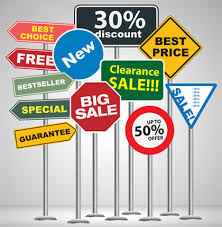 TEXTOS POLITICOS O SOCIALES
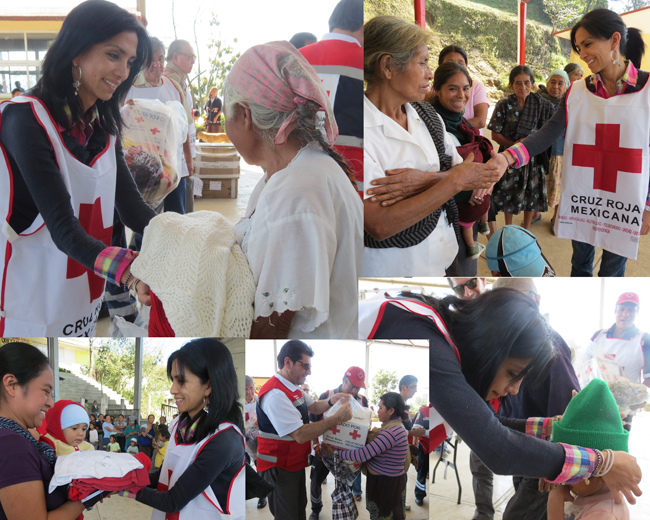 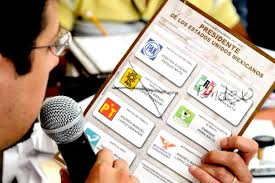 FORMA BASICA 6: ELABORAR UN CURSO DE ACCION
TEXTO PARA ESTABLECER RELACIÓN
Las acciones están realizadas hacia un fin, estas a su vez producen un resultado. Los resultados deben ser obtenidos mediante una investigación observando y reflexionando. Las acciones pueden dirigirse a personas o cosas, si es a personas se le llama acciones sociales y a las cosas acciones físicas.
Y como resultado de la acción surge un producto a lo que se le llama obras
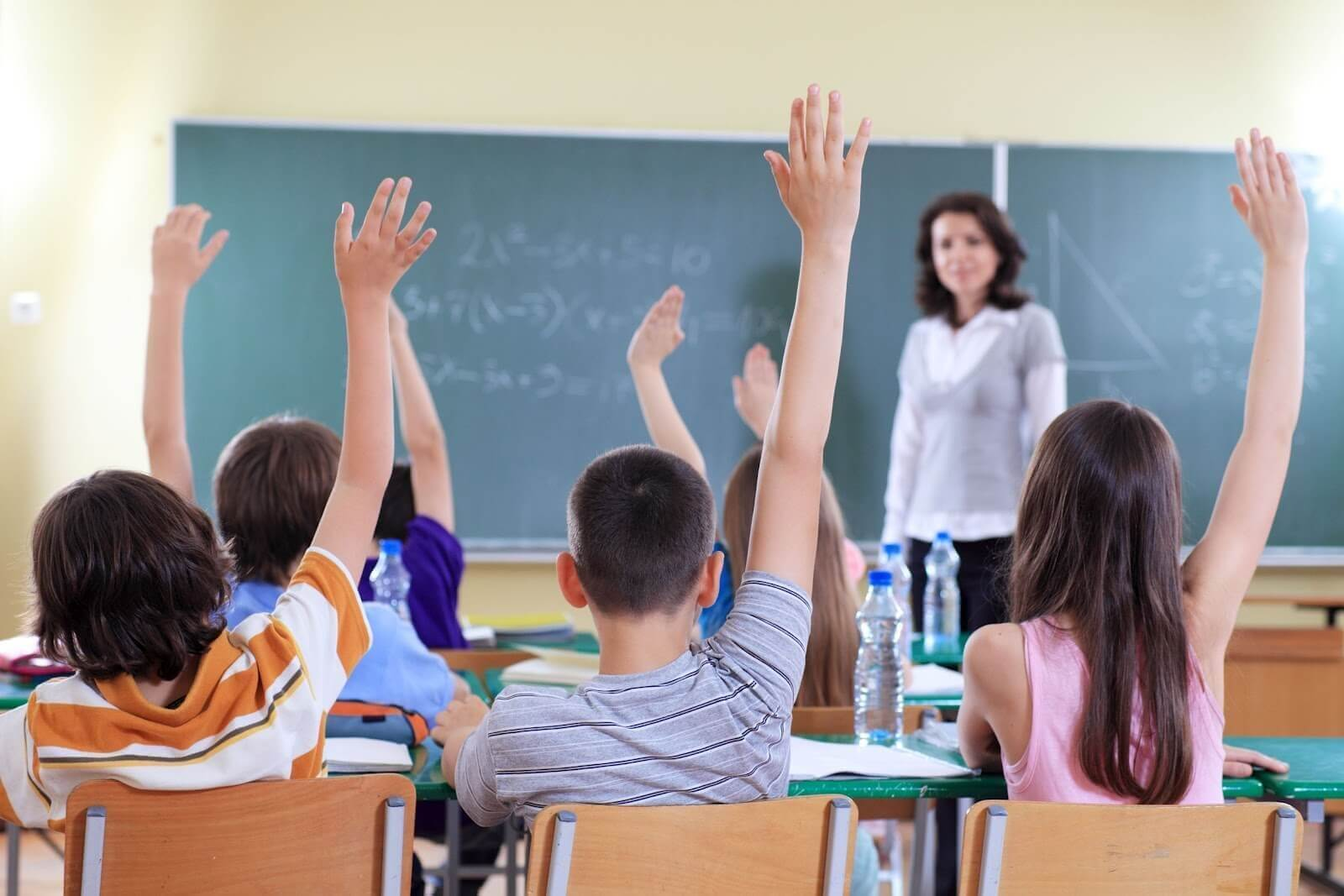 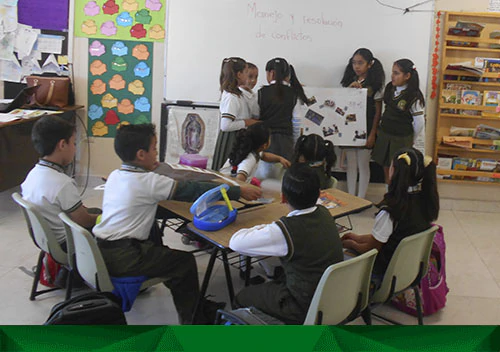 TEXTO PARA DAR INSTRUCCIONES
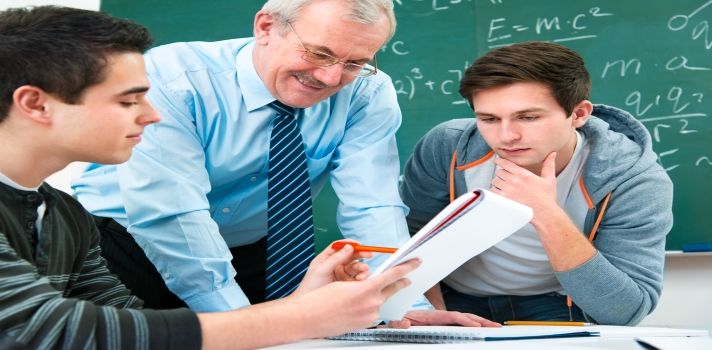 FORMA BASICA 7: CONSTRUIR UNA OPERACION
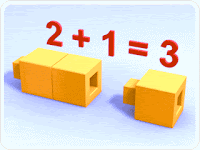 Consiste en operaciones, su construcción y su interiorización para formar representaciones. Se trata de pensamientos matemático (consiste en algo mas que calcular). Es un pensamiento que considera abstracto a la realidad y forma de obrar.
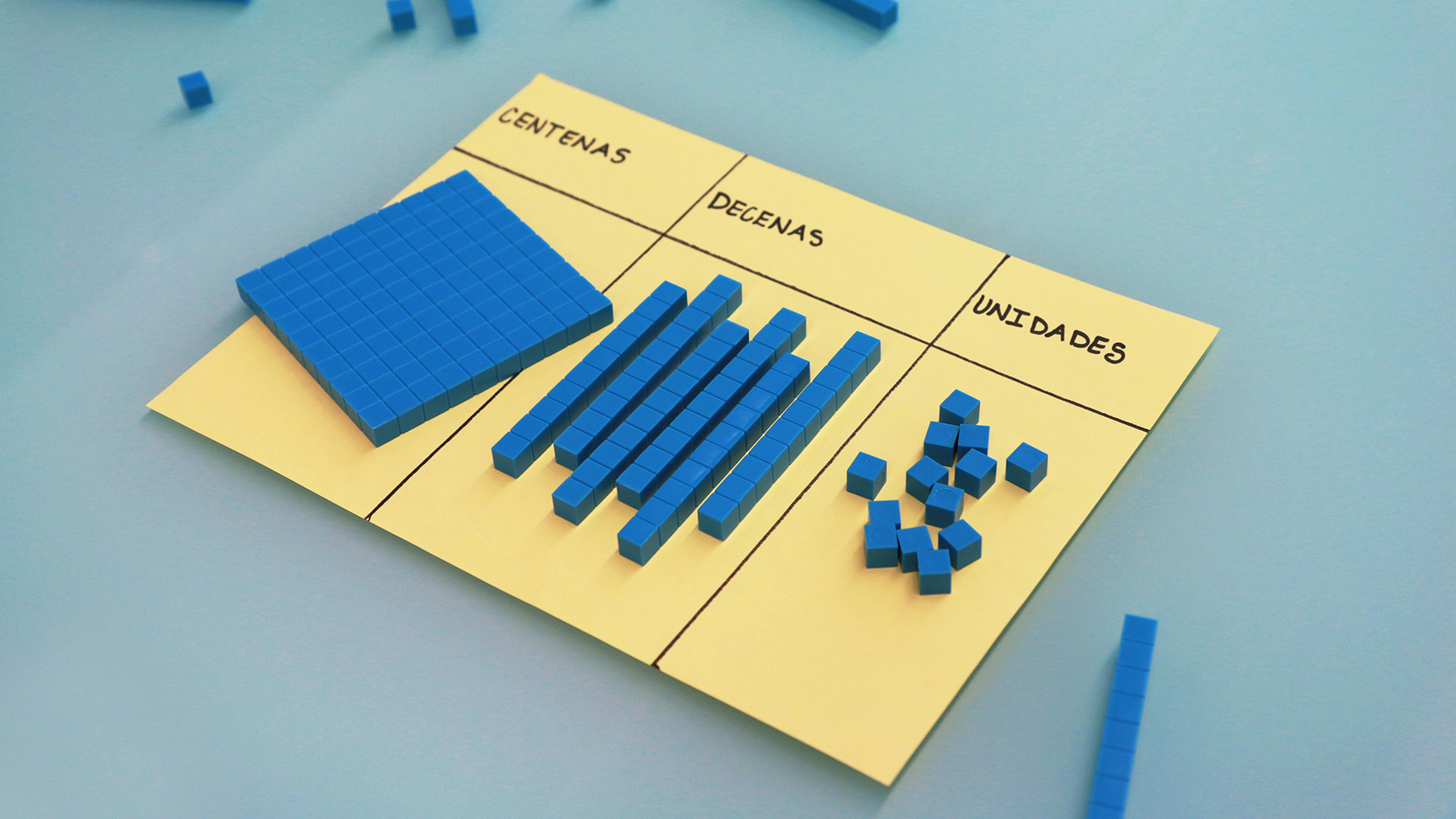 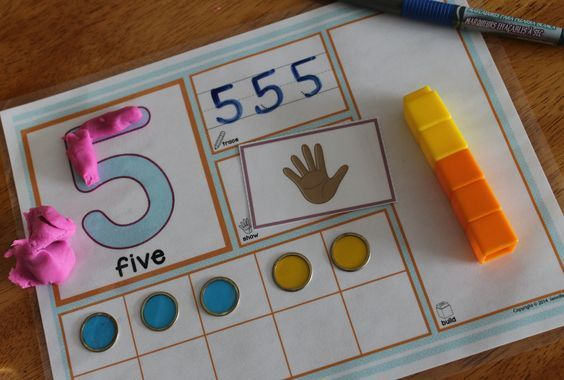 FORMA BASICA 8: FORMAR UN CONCEPTO
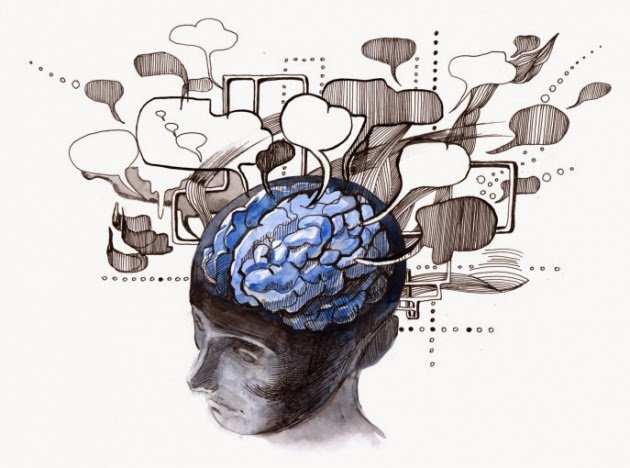 Junto con las acciones y las construcciones se van formando los conceptos de manera directa o indirecta al reflexionar sobre ellas y captar sus partes y relaciones. El concepto es la unidad con la que se piensa al combinarlo ordenarlo y transformarlo. El proceso se da en el formar, elaborar y aplicar el concepto.
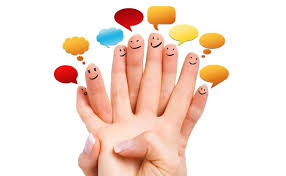 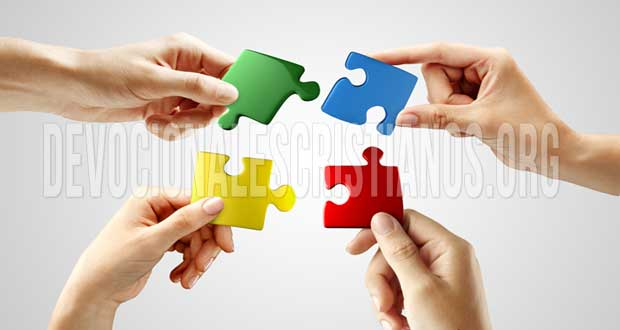 FORMA 9: Construcción consolidadora de problemas
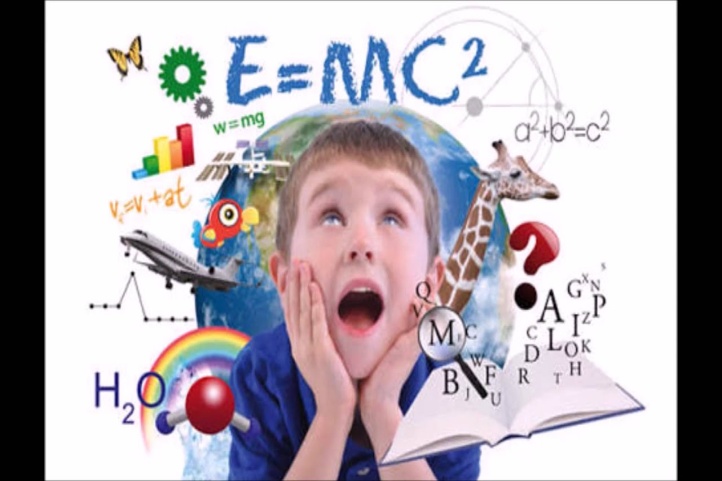 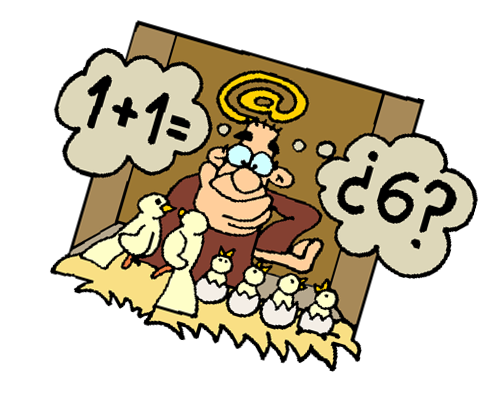 Los procesos de aprendizaje que se inducen y se dirigen durante la clase están destinados a facilitar al alumno nuevas posibilidades de pensar, sentir, valorar y actuar
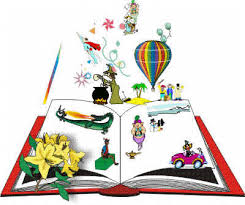 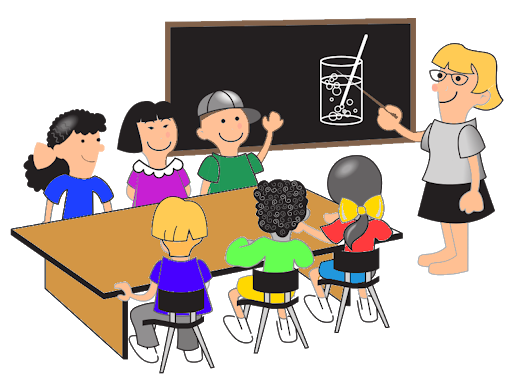 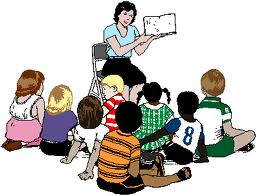 Forma 10: Elaborar
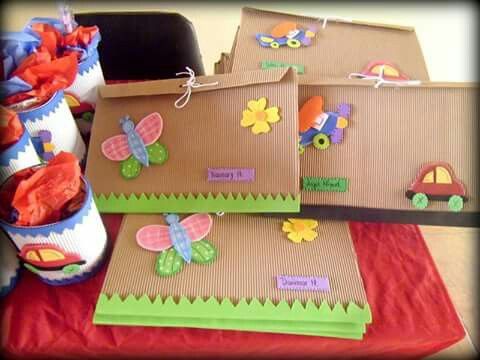 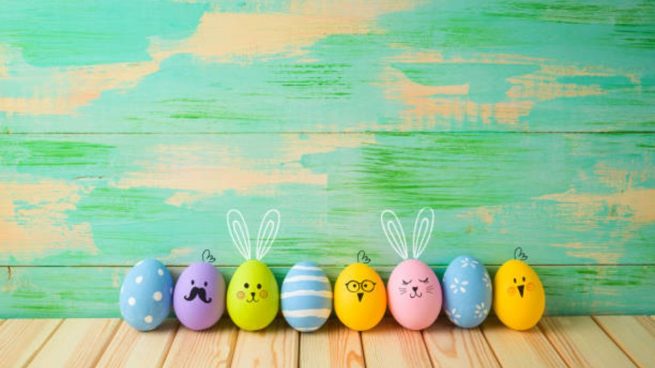 Al elaborar se aumenta la capacidad de aplicación mediante el elaborar, ejercitar y aplicar.
En elaborar se identifican características propias del medio que pueden ser cambiantes y se desarrollan de acuerdo al poder ser utilizadas en momentos específicos ante situaciones claras y definidas.
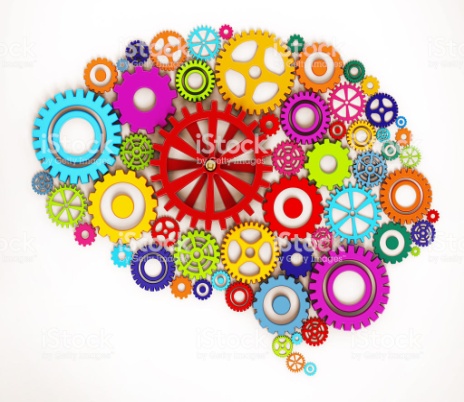 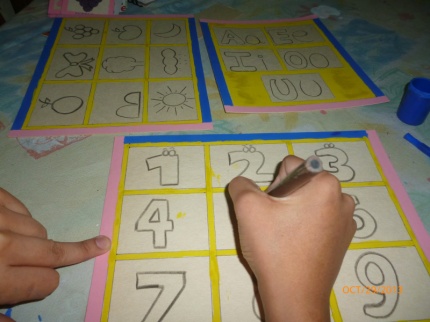 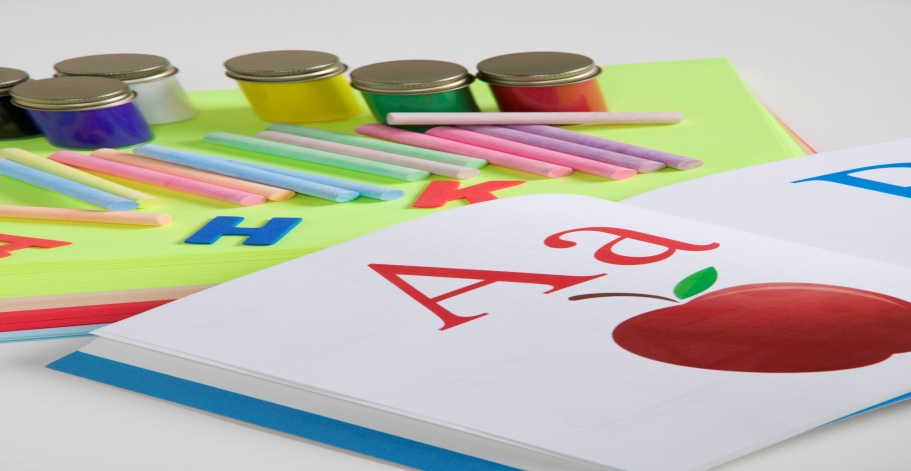 Forma 11: Ejercitar y ejercitar
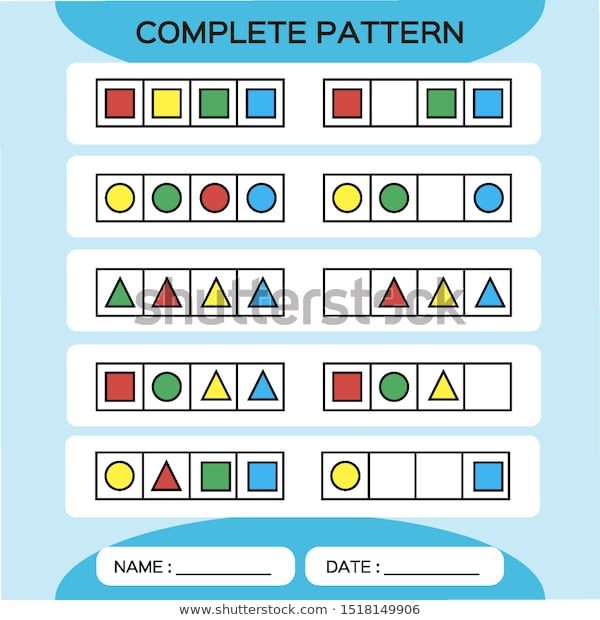 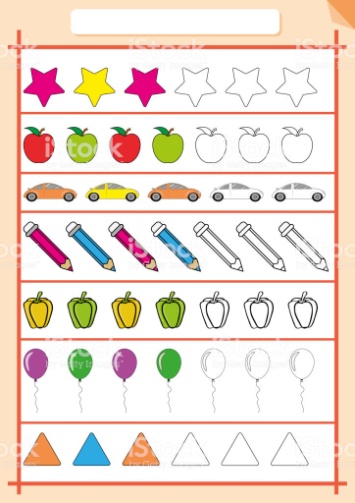 Es una forma de consolidar lo aprendido, hacer reflexiones sucesivas de algo, concepto o acción para lograr su mayor entendimiento.
Es automatizar los conceptos aprendidos, el ejercitar y repetir convierte el concepto en algo más sólido.
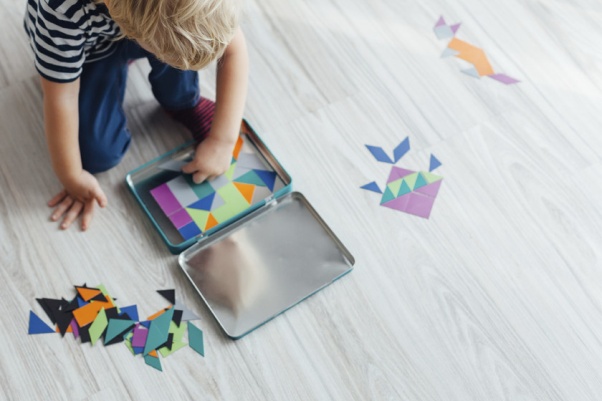 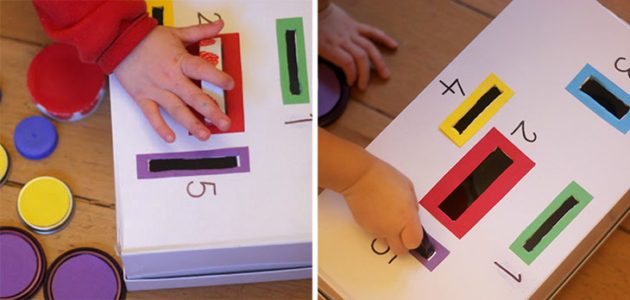 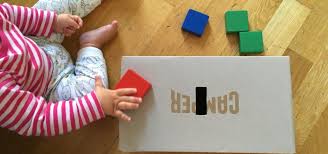 Forma 12: Aplicar
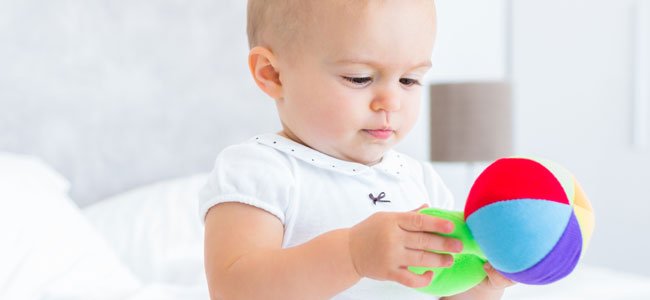 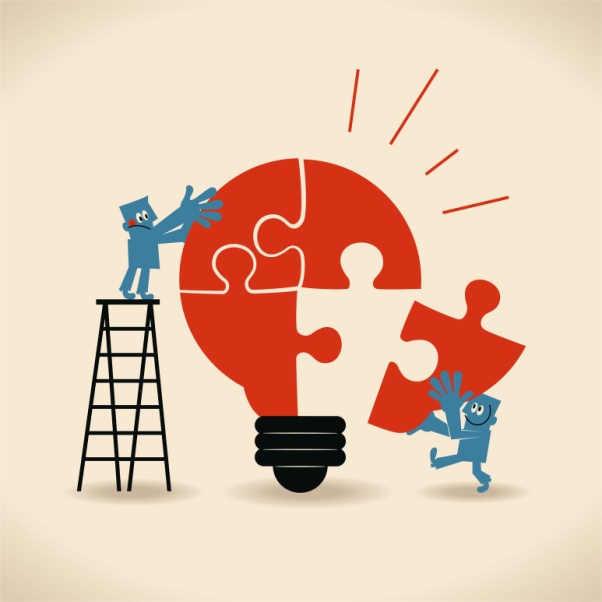 Es tener claro el aprendizaje, cuando manipulas objetos, resuelves problemas, cuando lees y de la misma manera se expresan conceptos con sus propias ideas.
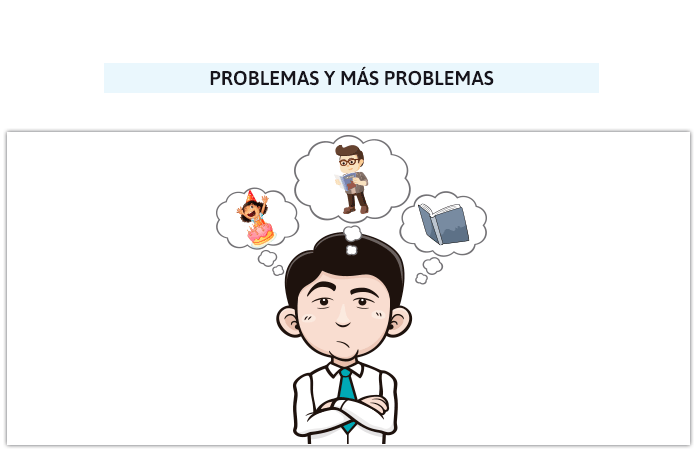 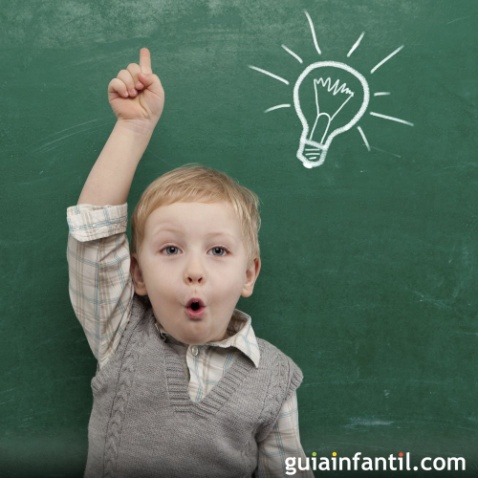 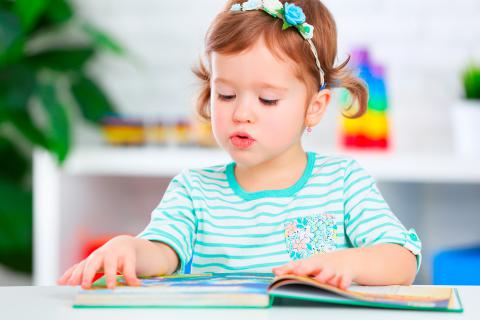 RUBRICA